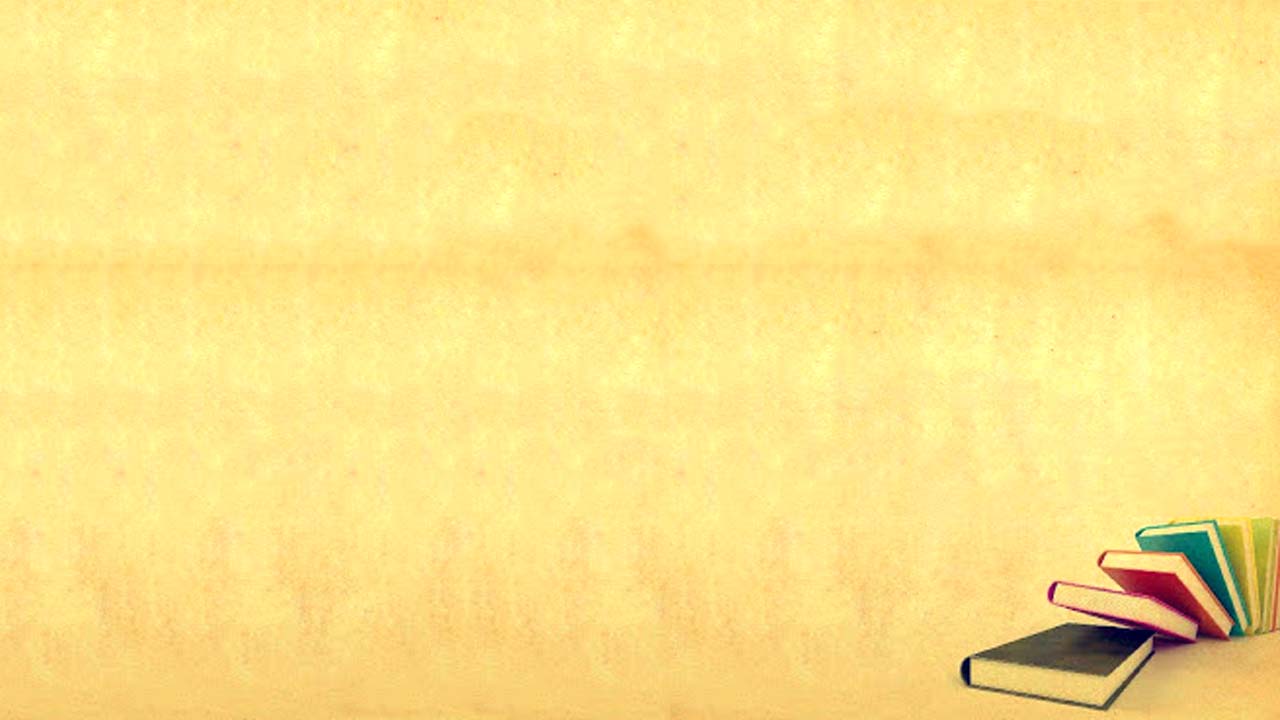 Русская литература
III класс
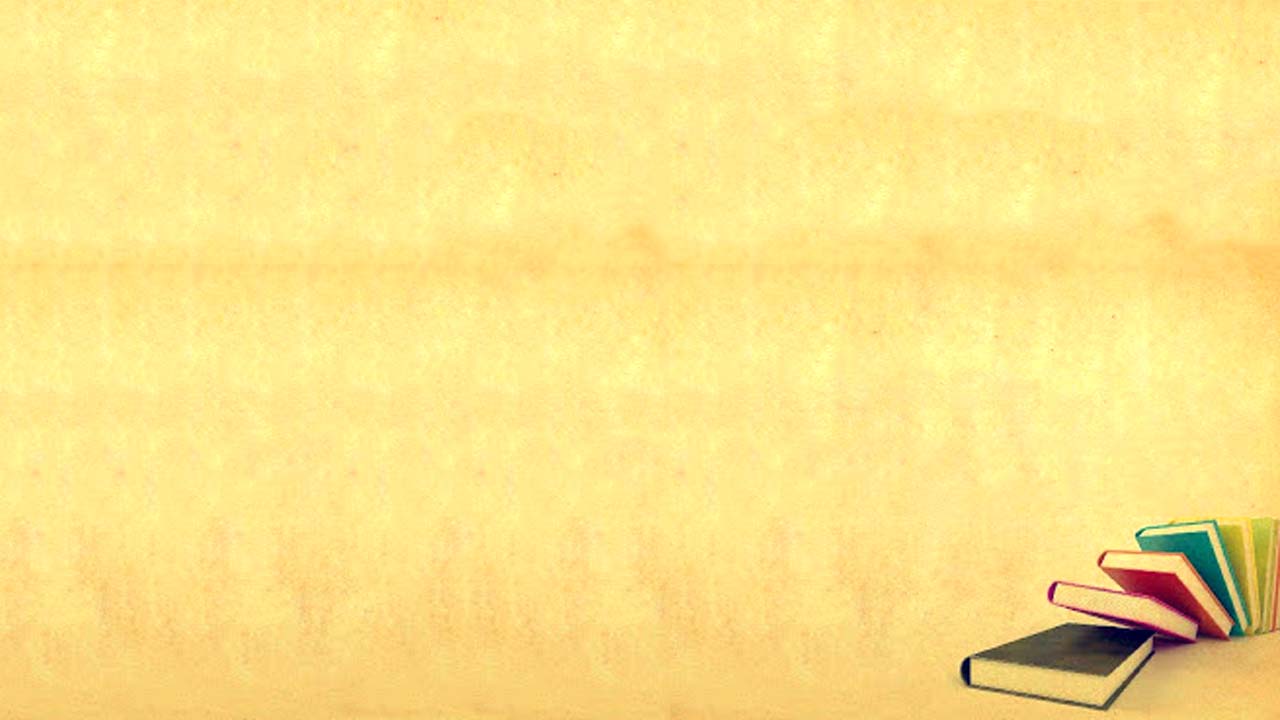 Что лишнее
(о басне)

-похожа на сказку;
-действующие лица – животные, но подразумеваются люди;
-высмеивает пороки людей (ирония);
-есть мораль;
-повествуется о каком-либо историческом событии в форме сказки
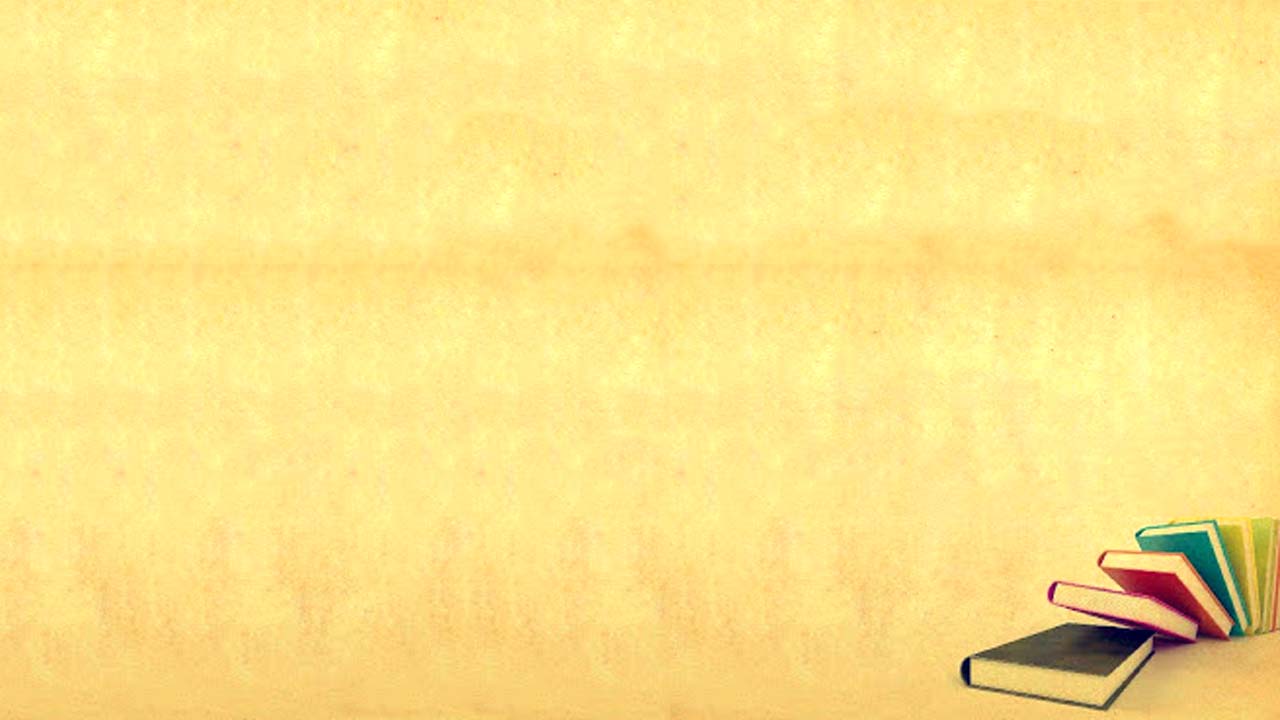 чиж
голубь
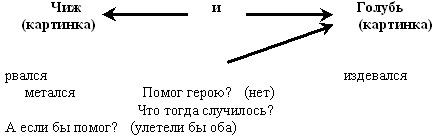 рвался
метался
издевался
Помог герою?
Что тогда случилось?
А если бы помог?
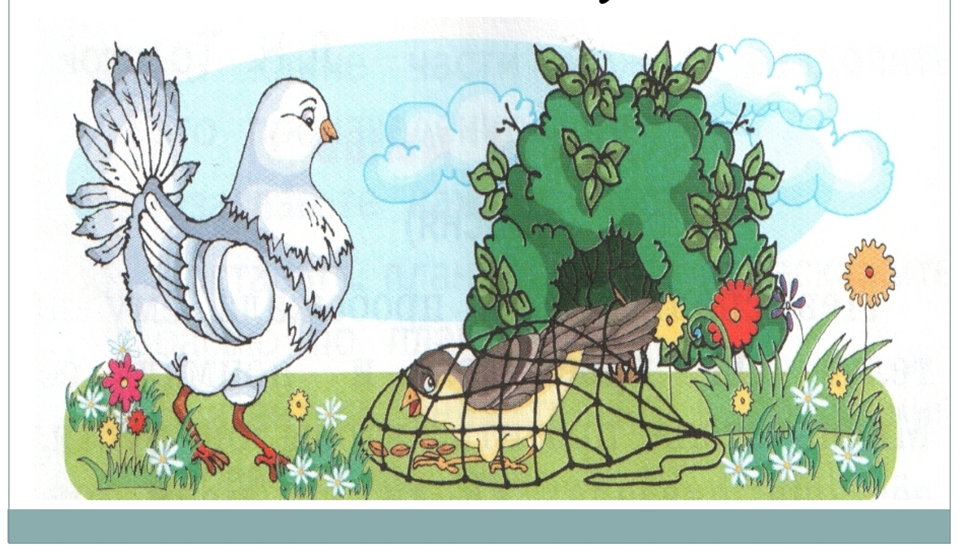 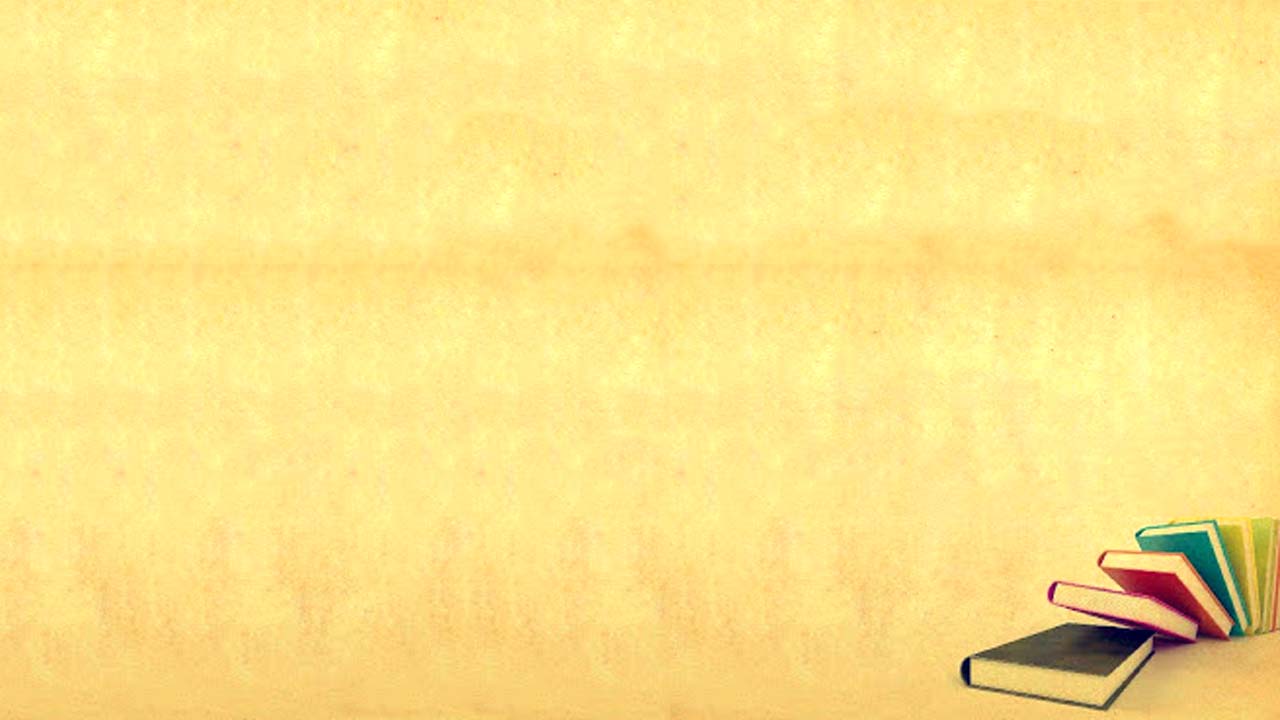 Лев Николаевич Толстой
1828 -  1910
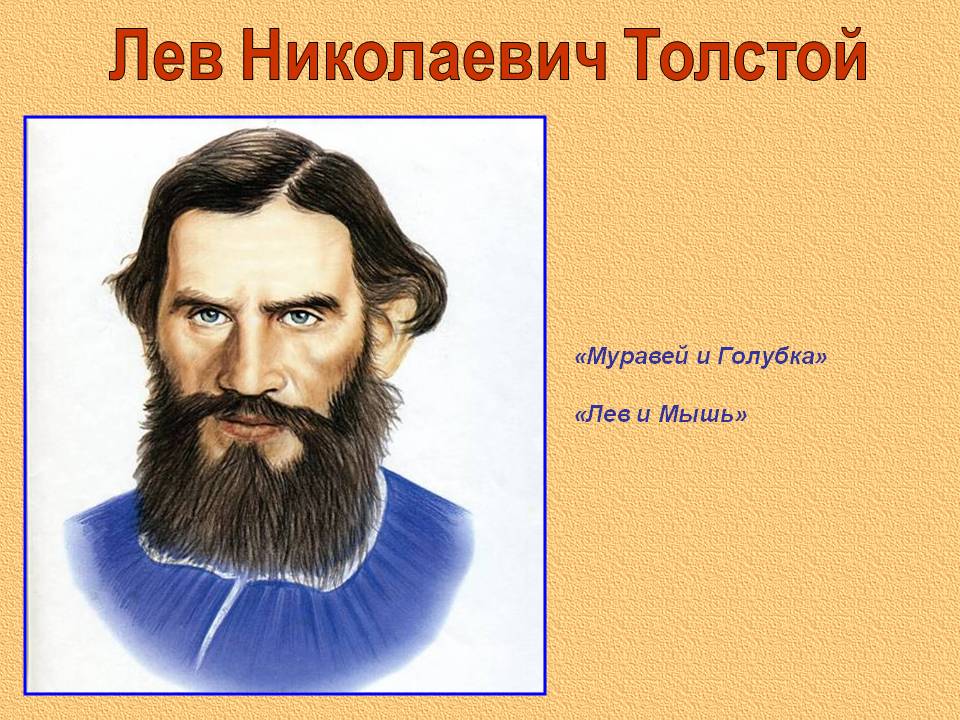 «Стрекоза и муравьи»

«Муравей и Голубка»

«Белка и волк»
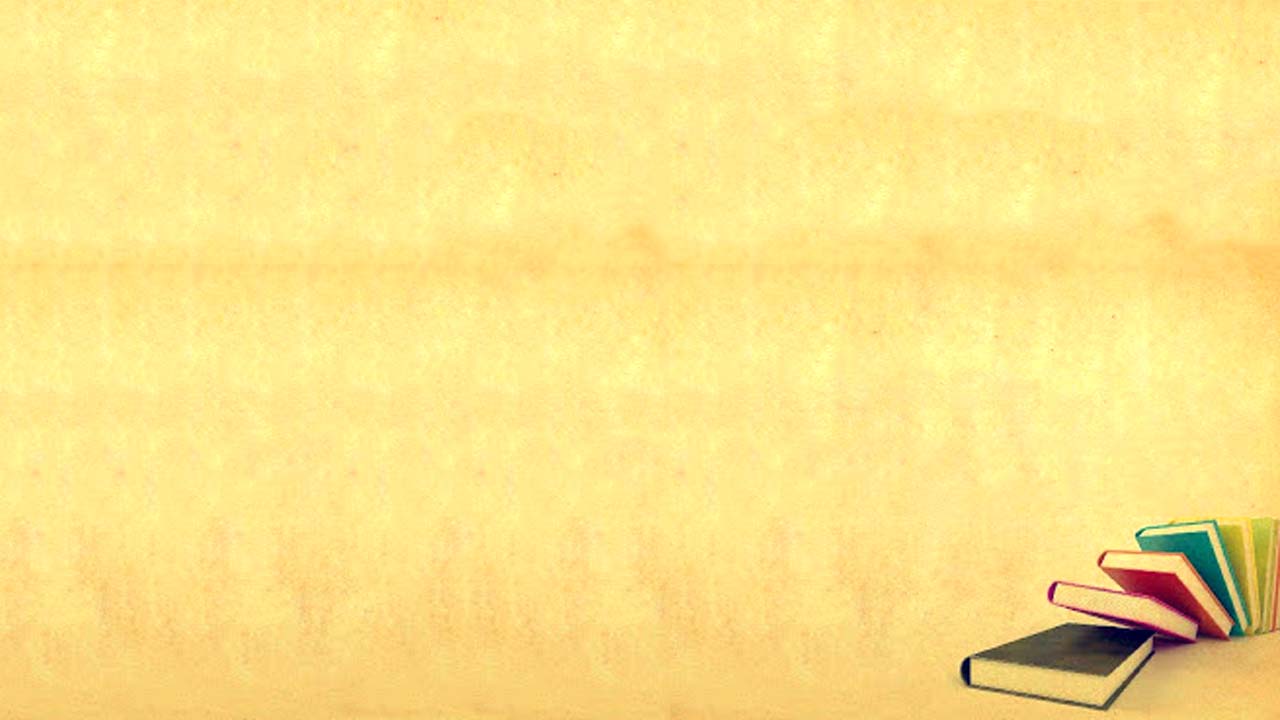 Наш навигатор

расширим представления о басне как жанре; 

познакомимся с новым автором и его произведениями; 

будем характеризовать героев по их словам, поступкам; 

учиться читать басни правильно, выразительно.
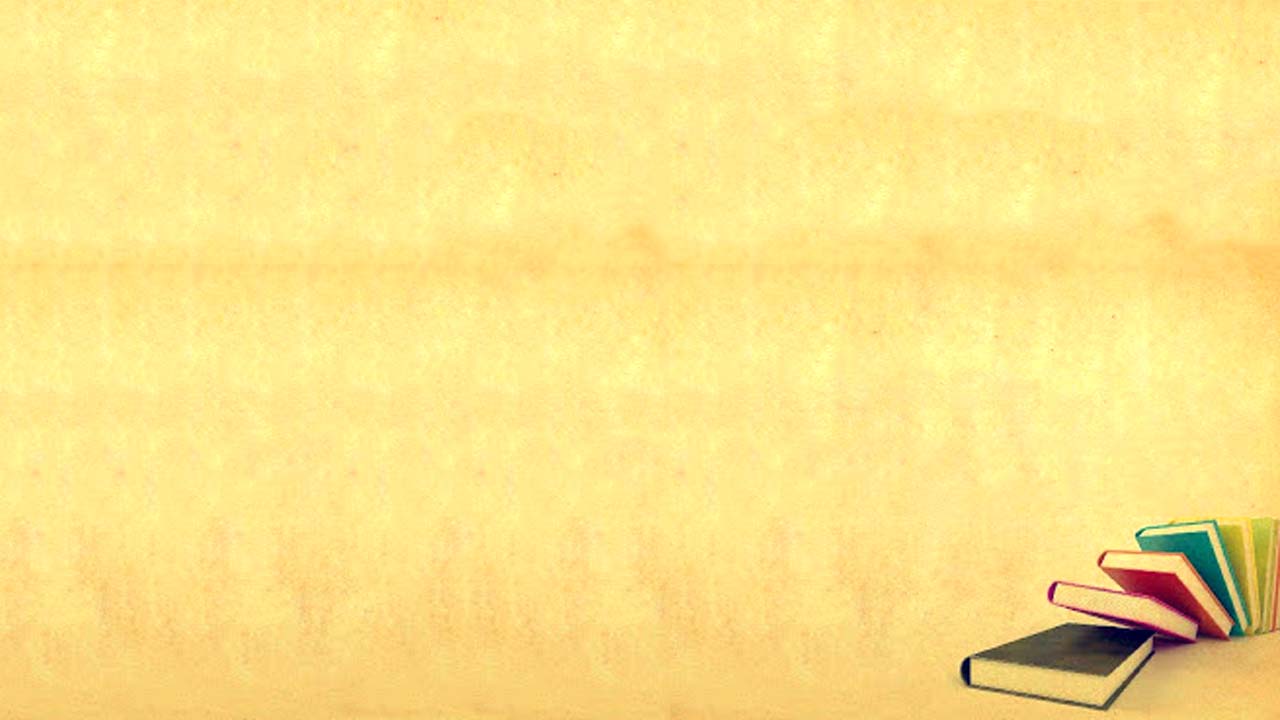 Лев Толстой среди детей
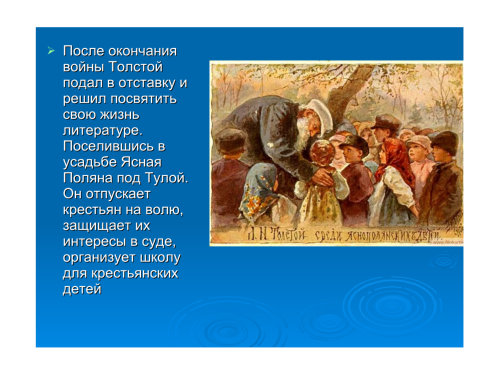 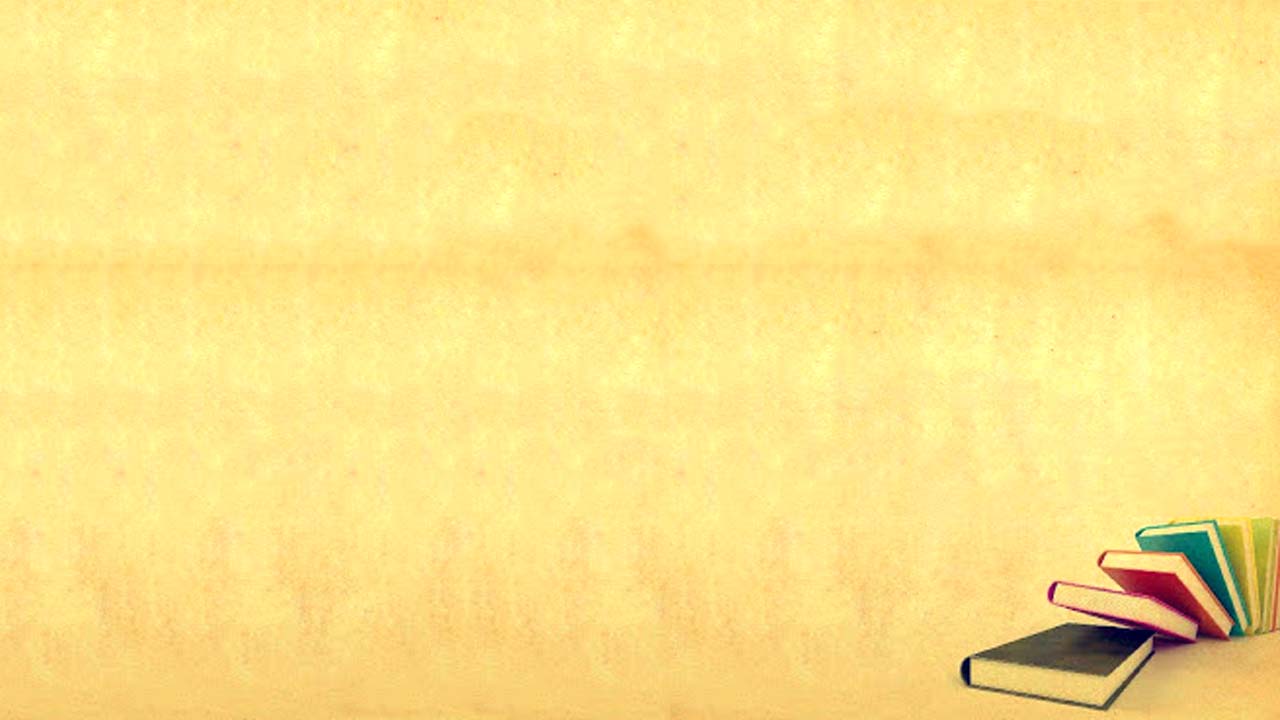 «Стрекоза и муравьи»
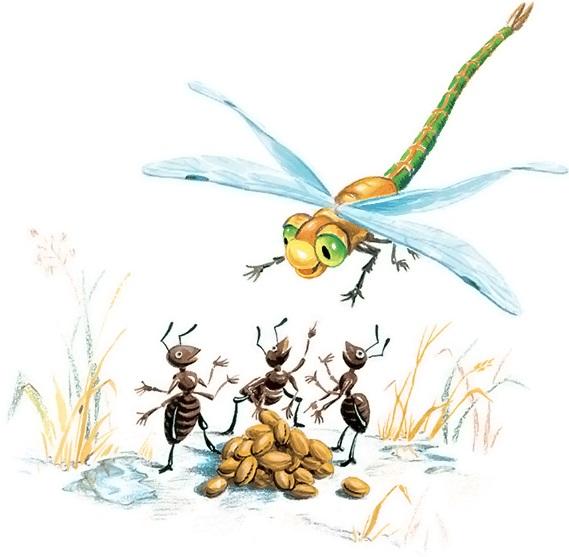 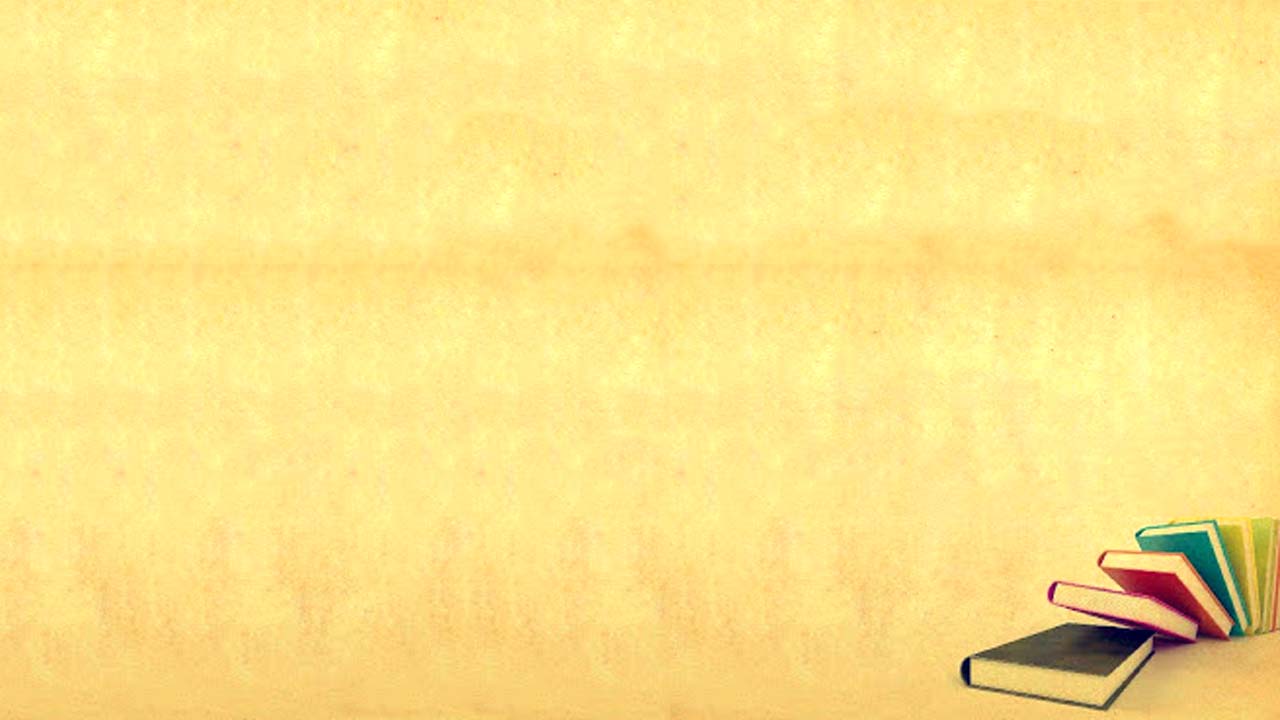 Стрекоза             муравьи
  Какая?                 Какие?
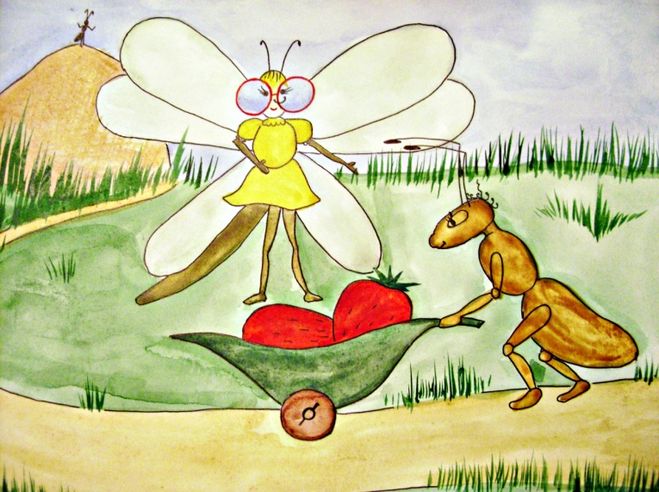 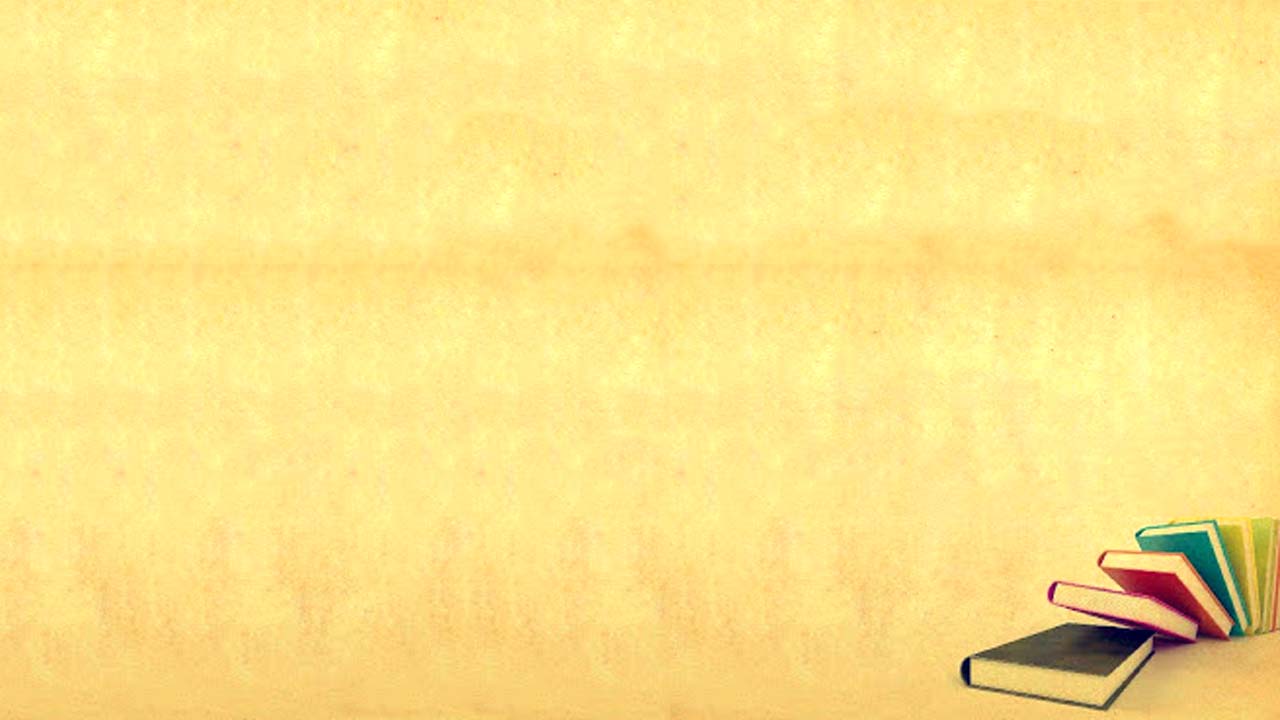 «Муравей и голубка»
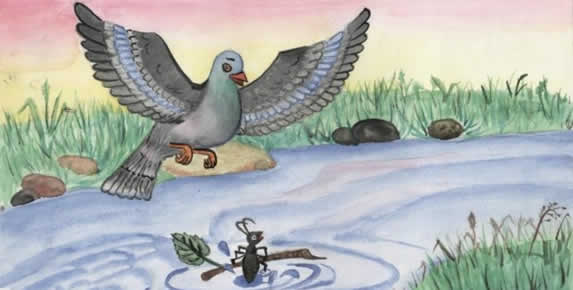 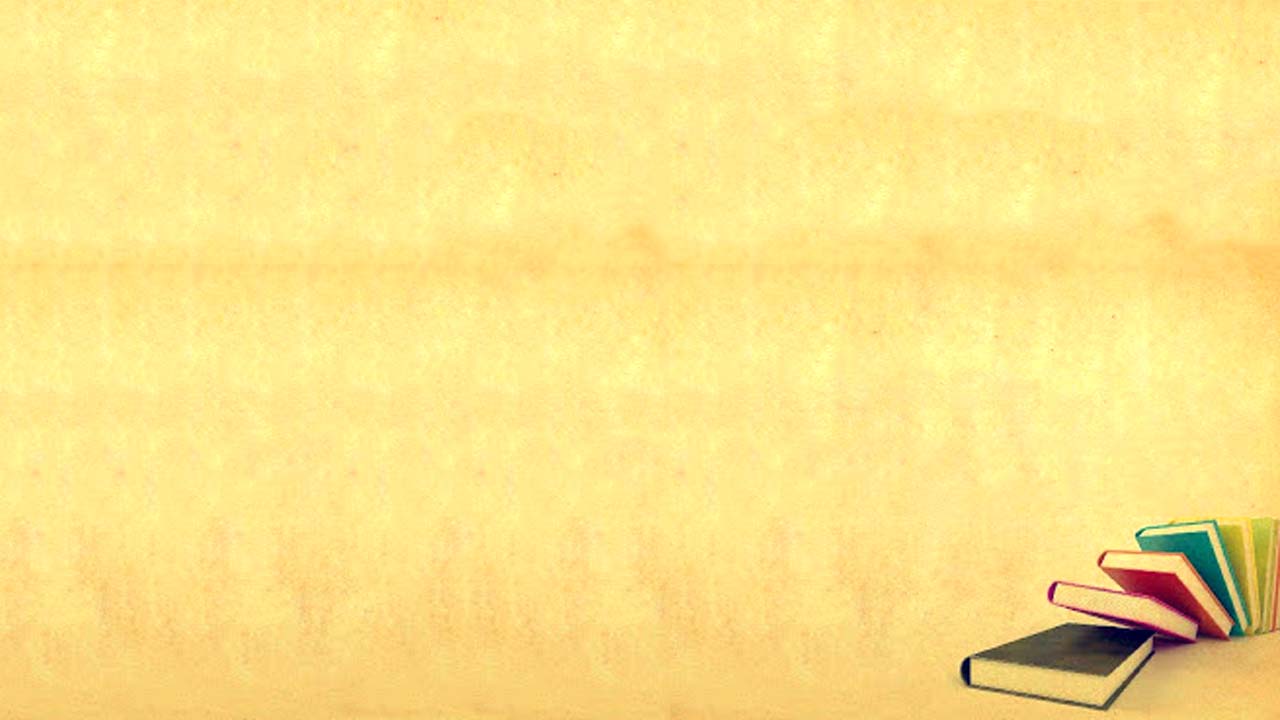 Обсудите пословицы

Как аукнется, так и откликнется.

 Долг платежом красен. 

Делай другим добро – будешь сам без беды.
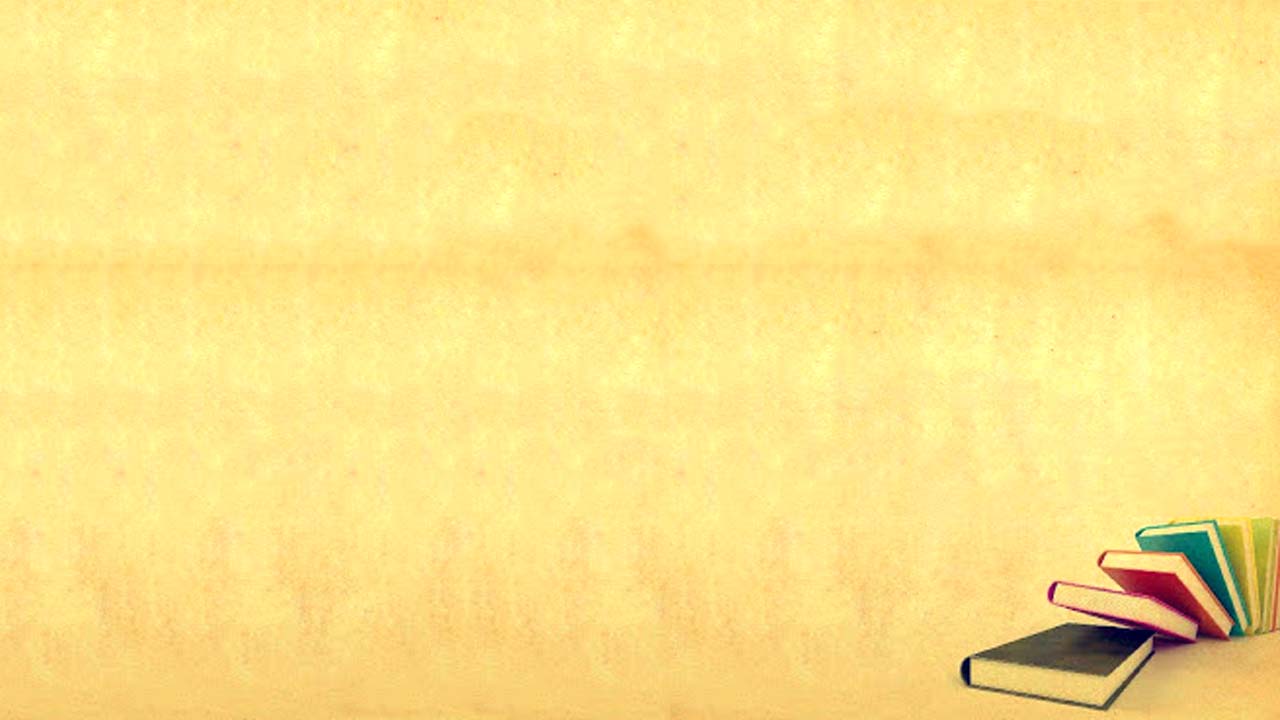 Какая?                 Какой?
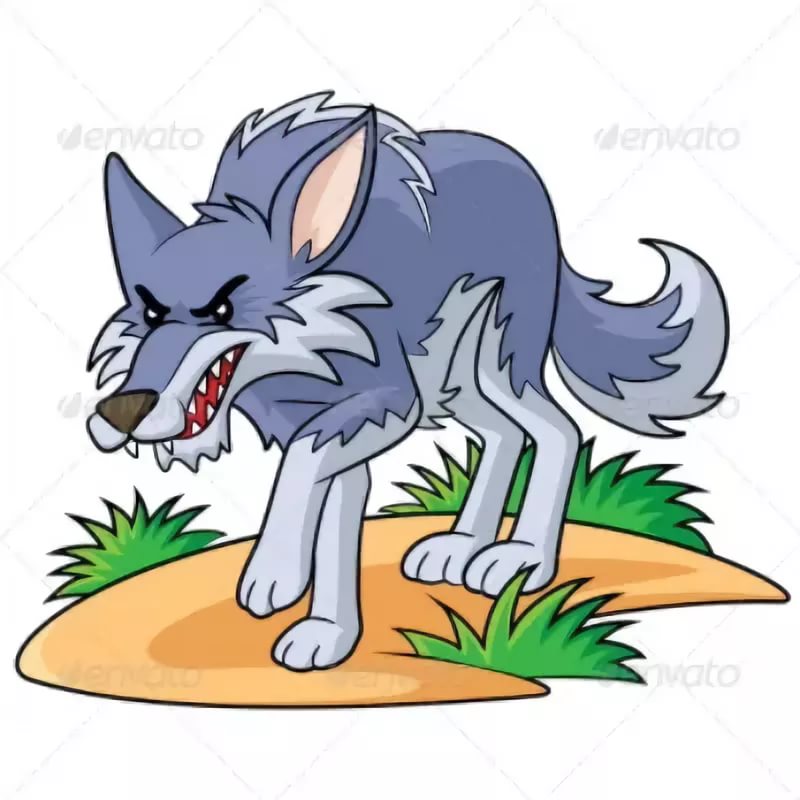 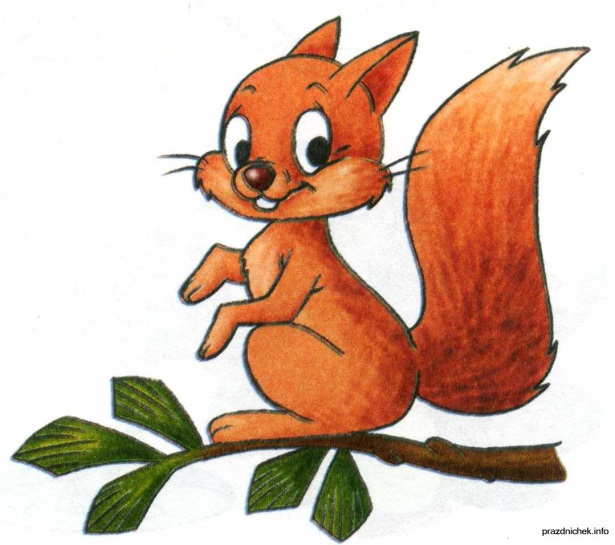 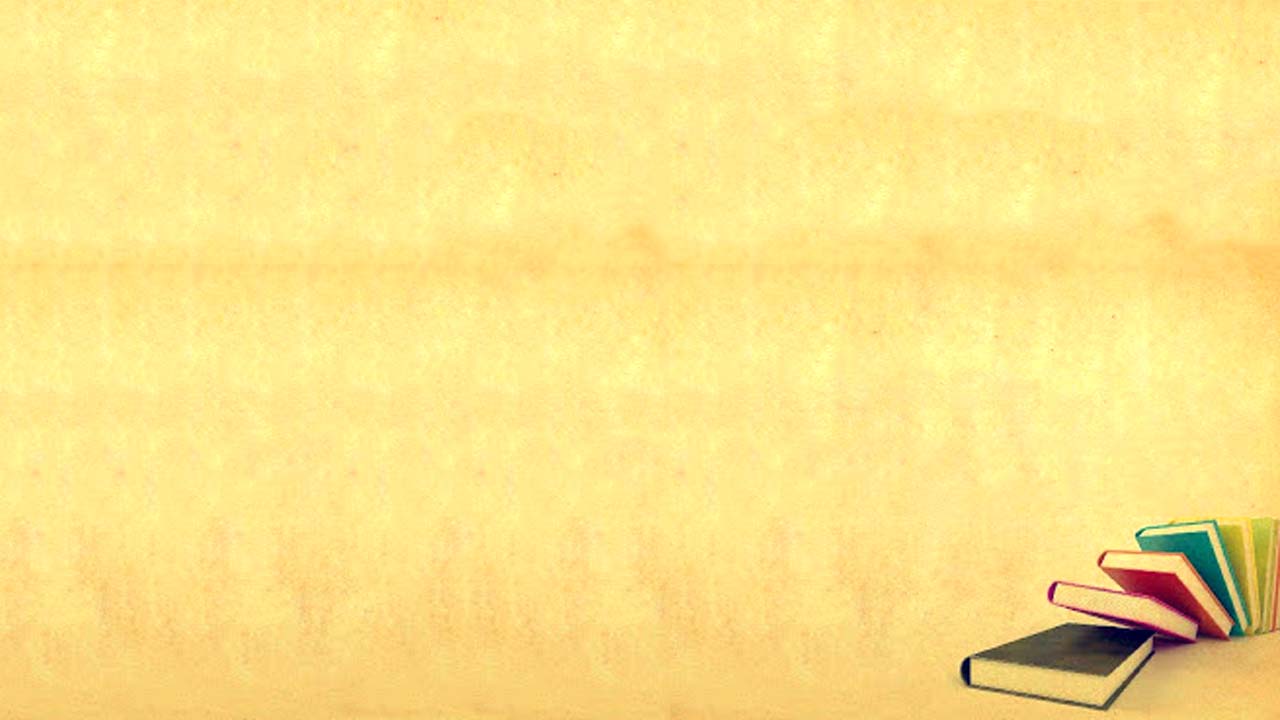 Информация о домашнем задании

с. 47 – 50, перечитать басни. Подготовить чтение по ролям басни «Белка и волк».
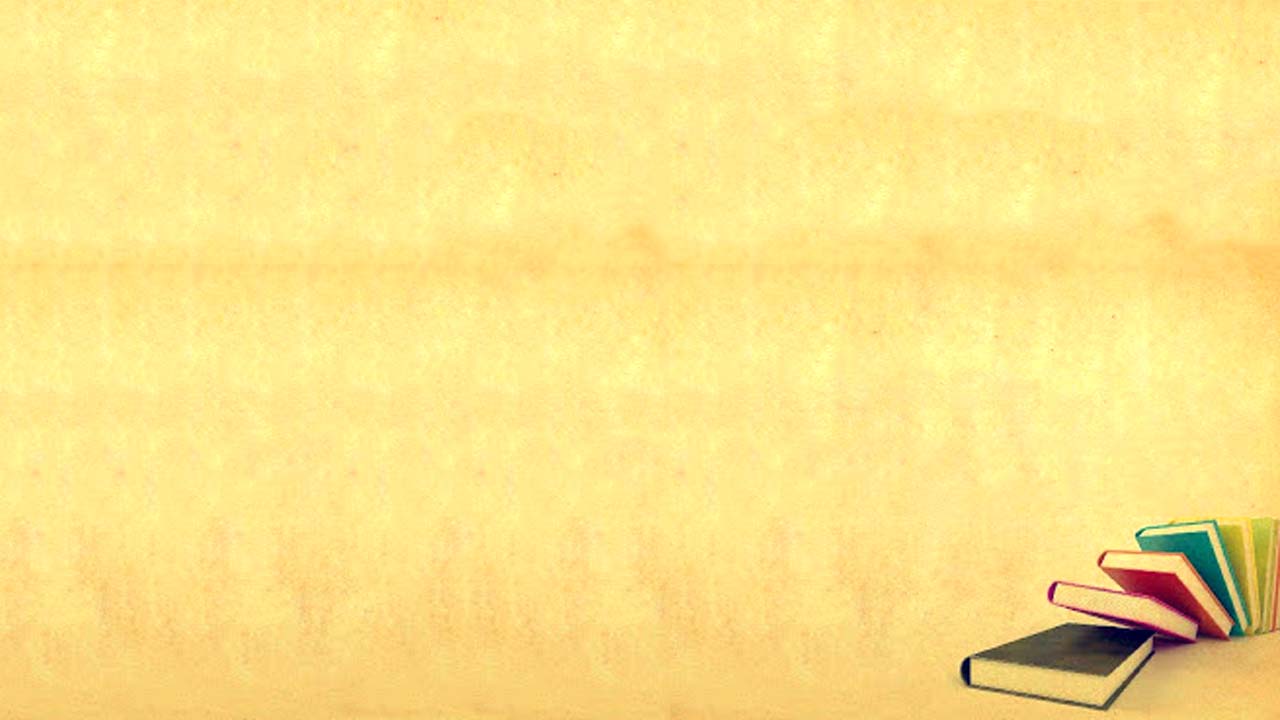 Каким был урок?

- скучным;
- интересным;
- познавательным;
- обычным;
- поучительным.